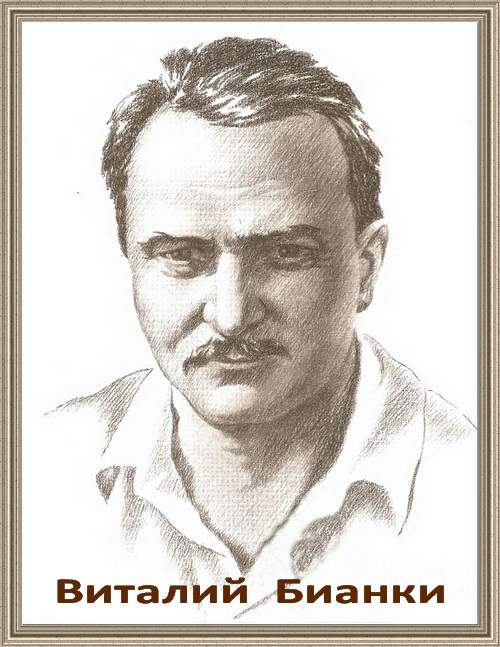 120 лет со дня  рождения.   11 февраля 1894 г. – 10 июня 1959 г.
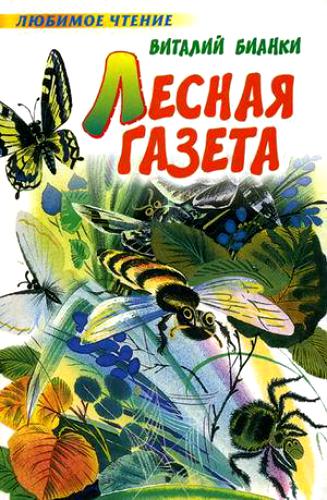 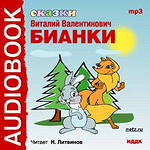 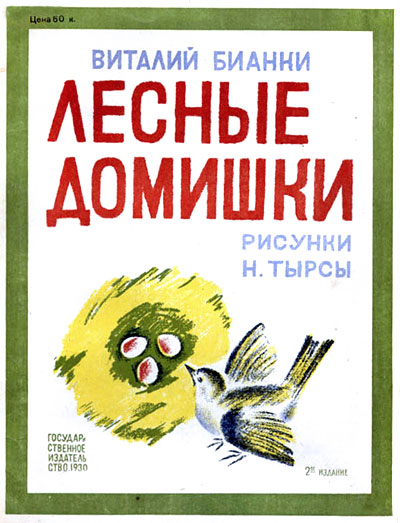 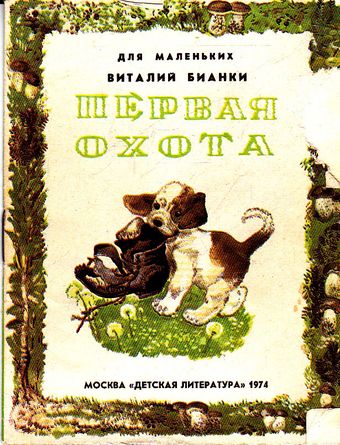 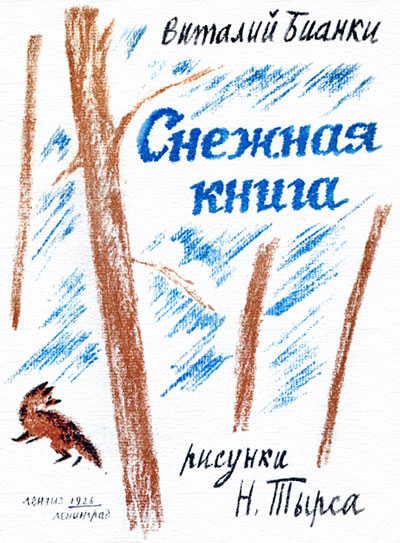 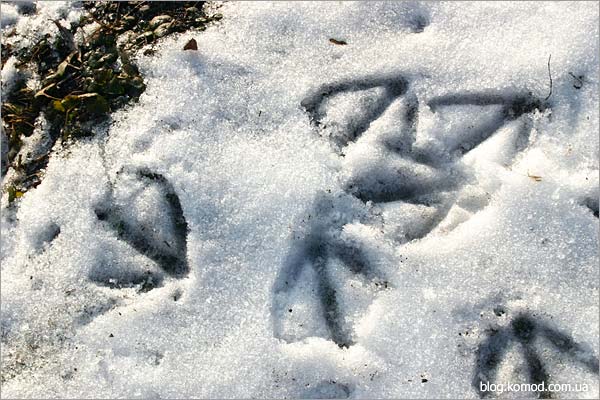 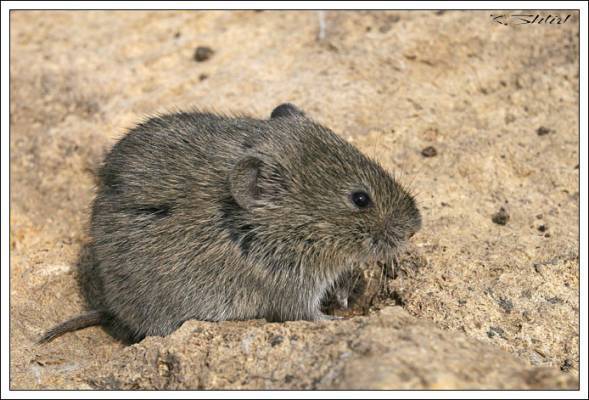 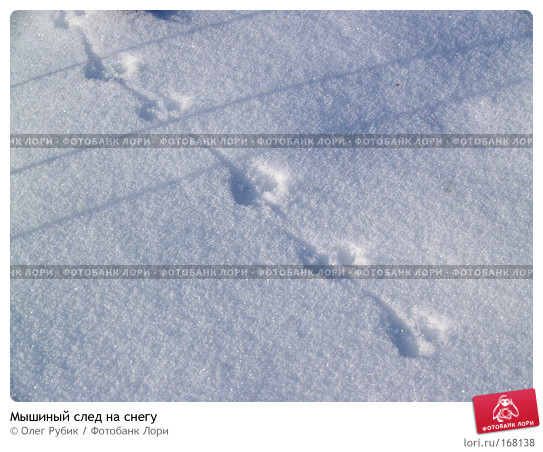 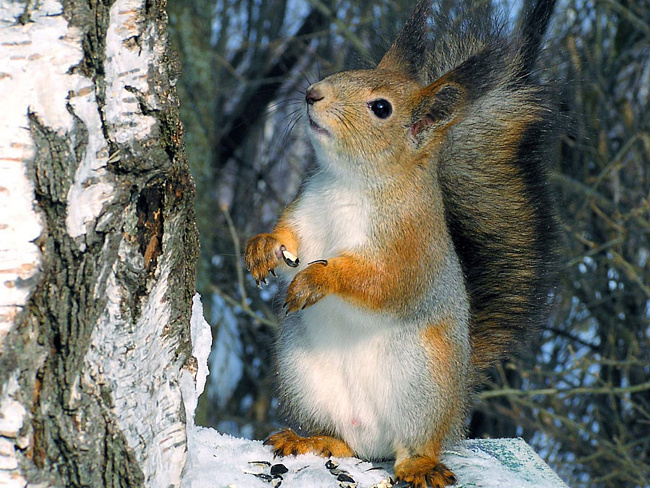 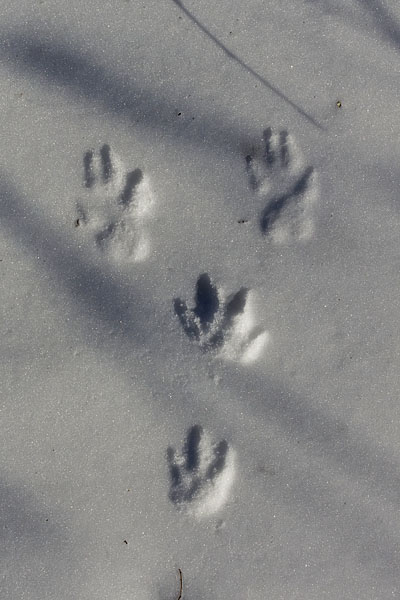 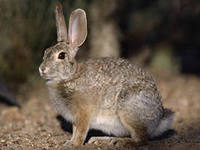 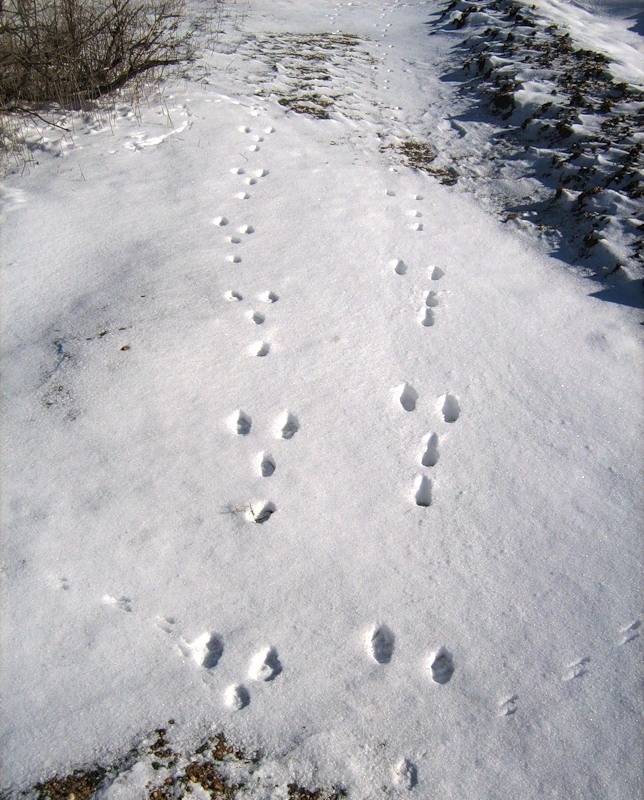 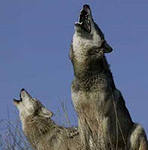 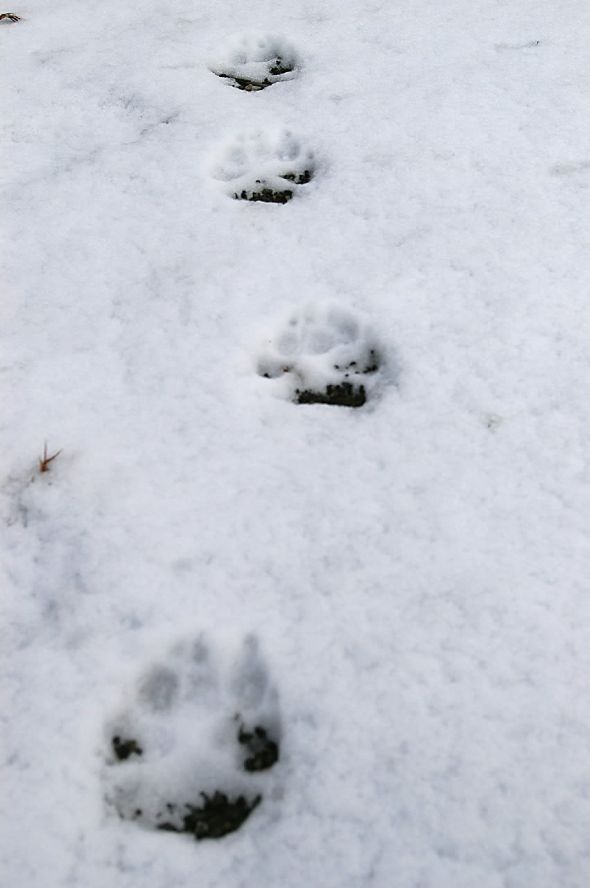 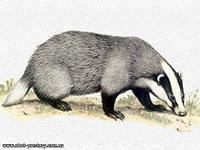 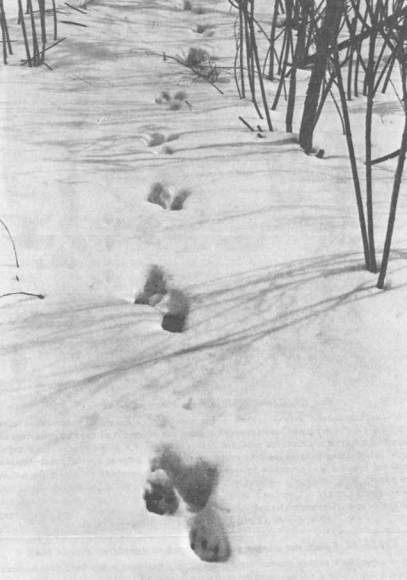 Викторина:
1). Как вы понимаете выражение 
« лесная книга»?

2). Что прочитает по ней лесник?

3). Чьи следы он встретил?